Government & Economy of Nigeria
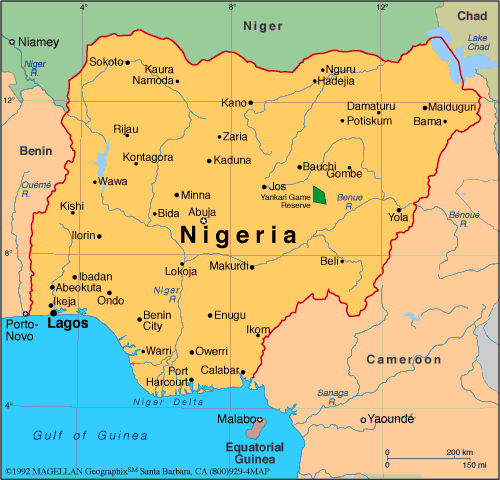 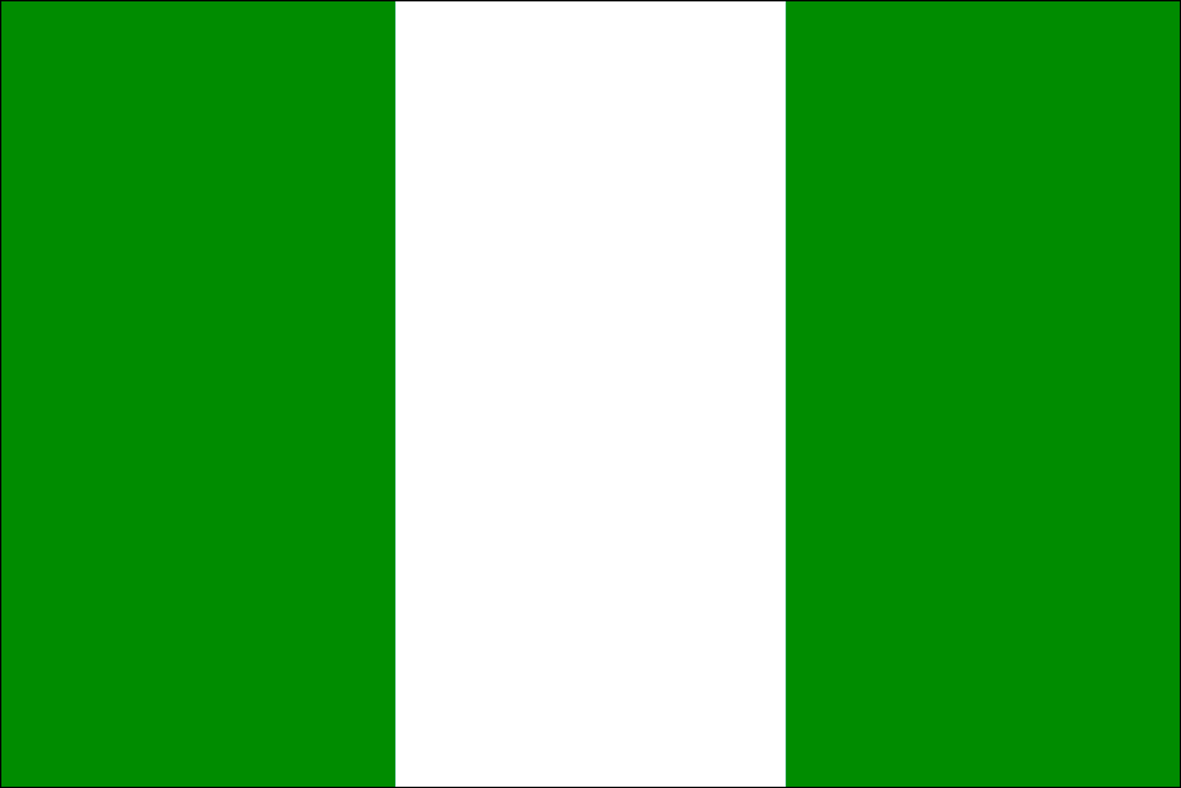 Type of Government
Presidential Democracy 
 Democratic (Citizen Participation)
Independence: Great Britain, 1960
Previously Parliamentary Democracy; changed after series of coups or civil wars
Head of State/Government
President 
Elected directly by the people for 4 year term
Current President: President Maj. Gen. Muhammadu Buhar
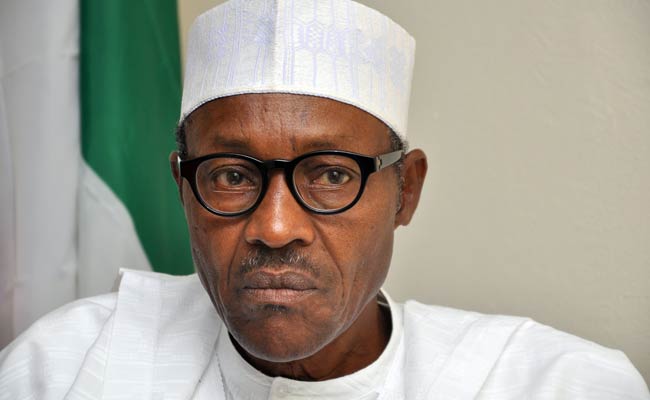 Legislature
Senate & House of Representatives (2 house/bicameral Congress)
4 Year Terms
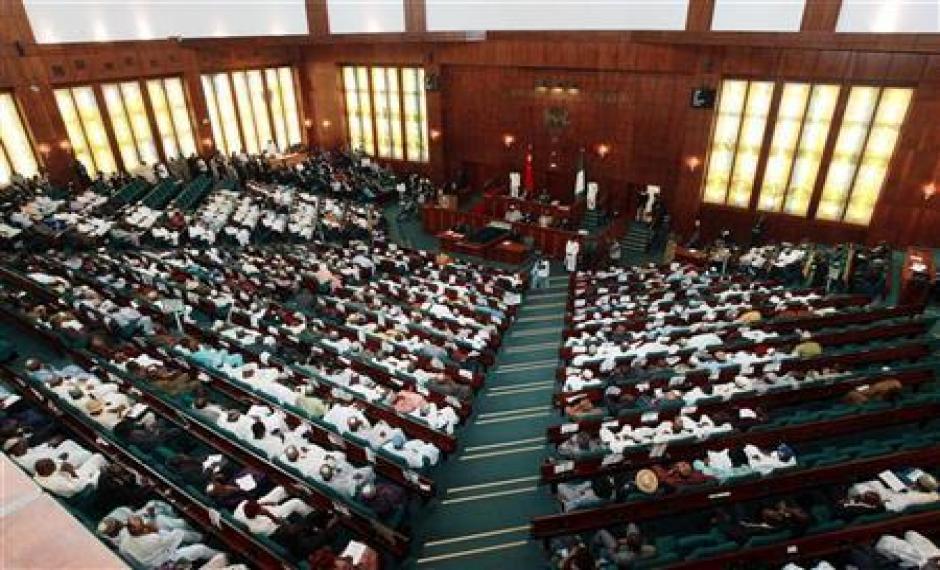 Voting Rights & Freedoms
Any & all citizens; 18+ years old
Partly Free
Government criticized for lack of response against Boko Haram (Islamic Militant Terrorist group-kidnappings, murders, etc..)
Limits in Freedom of Speech/Press
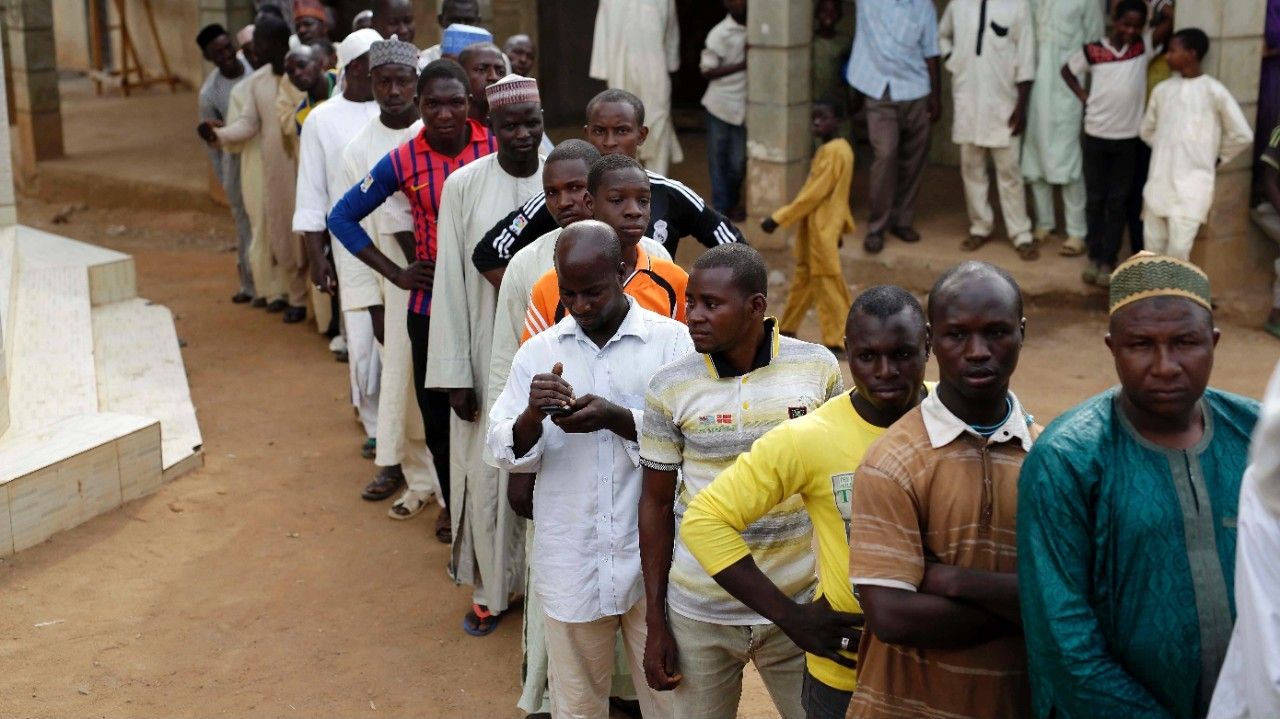 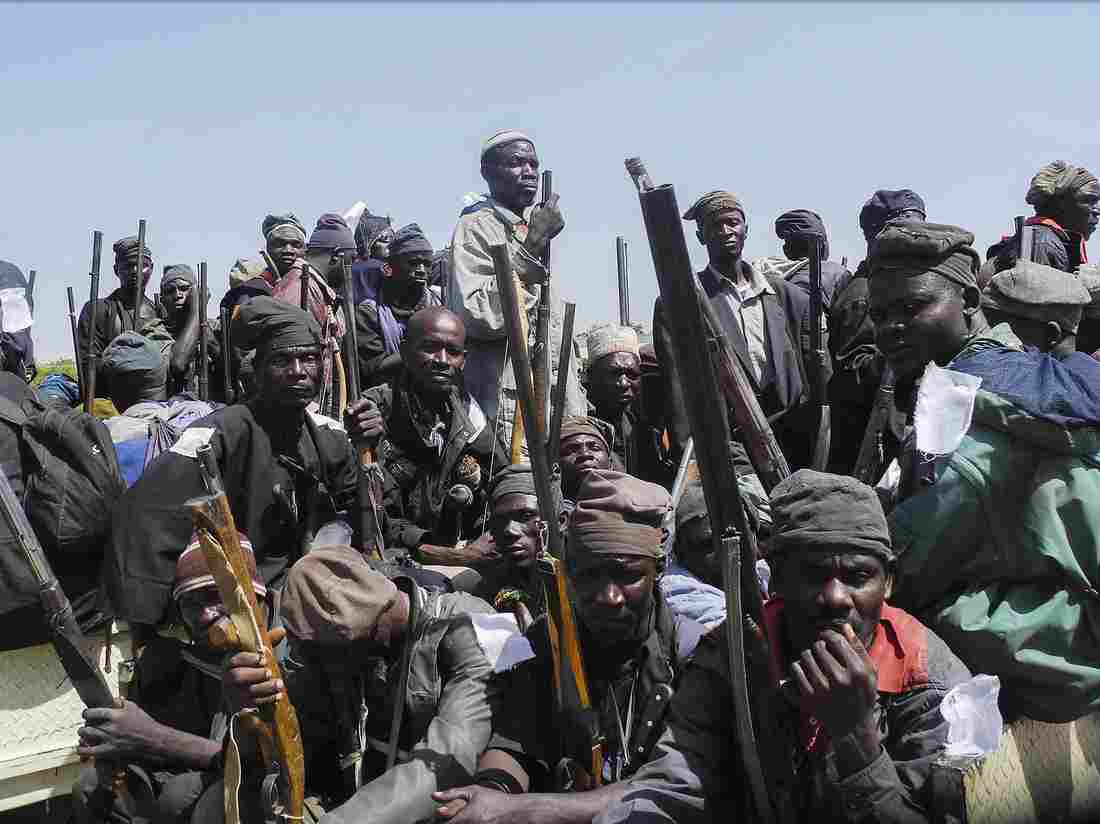 Disease
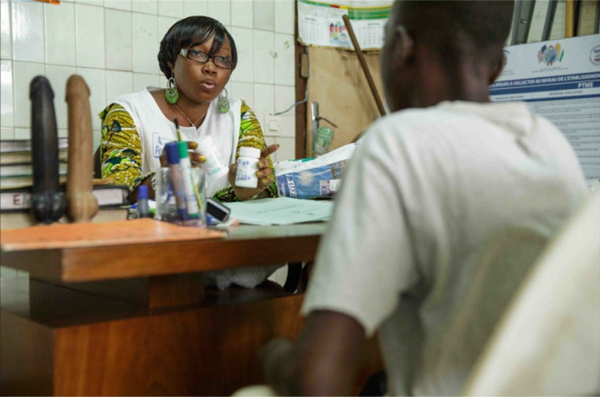 3,000,000 Nigerians infected with HIV/AIDS
Nigerian government didn’t make HIV/AIDs priority until 1990s (civil war and government corruption issues)
Government now makes prevention, treatment, & care main concern
Working to educate people & make treatment available
Economic System
Mixed but mostly Market transitioning from extreme government control)
Largest economy in Africa
Growth of economy & oil industry limited by inadequate power supply, lack of infrastructure/development, restrictive trade policies, insecurity, and government corruption.
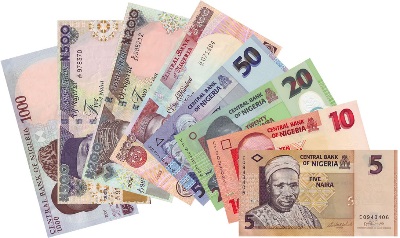 Goods Produced/Main Exports (What to Produce?)
Goods produced: Oil production & petroleum products (Member of OPEC)
Imports food products
46% of Nigeria’s daily oil production exported to the United States
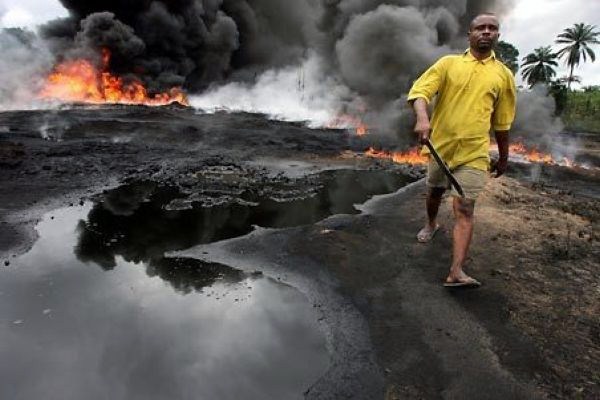 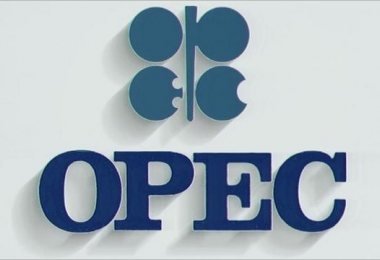 Human Capital
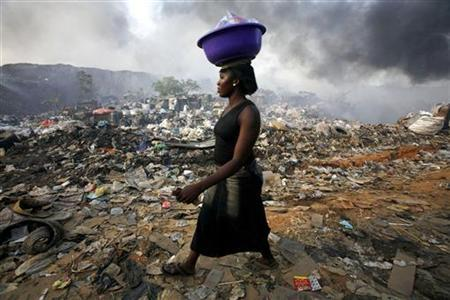 Very educated population
Lack of investment in job training, healthcare, decent pay, housing, & food supplies
Poverty Rate: 62%
Unemployment Rate: 4.9%
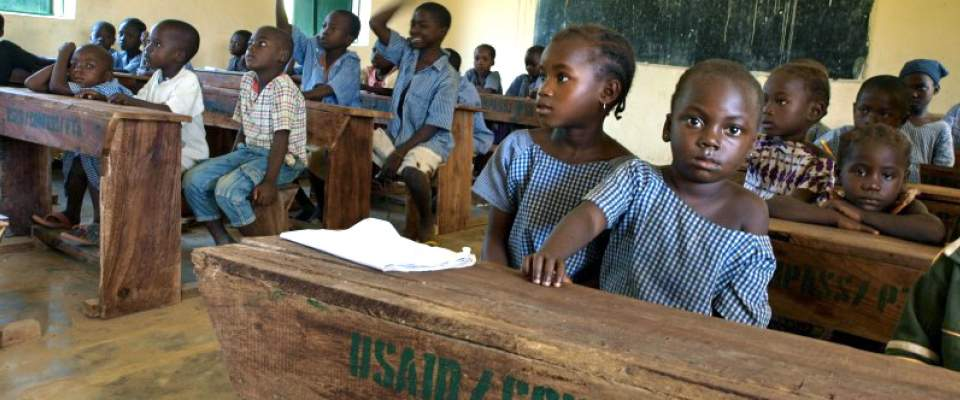 Capital Goods
Heavily invested in new technology for oil industry
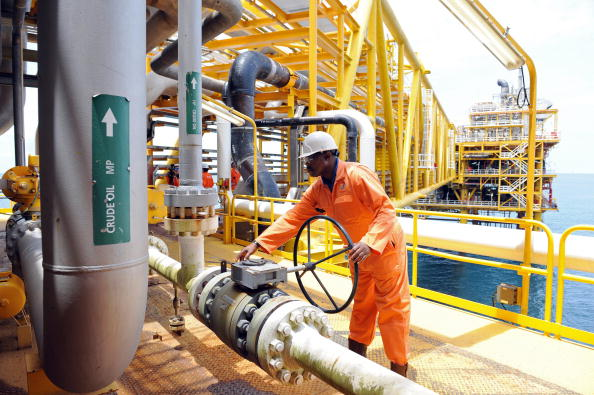 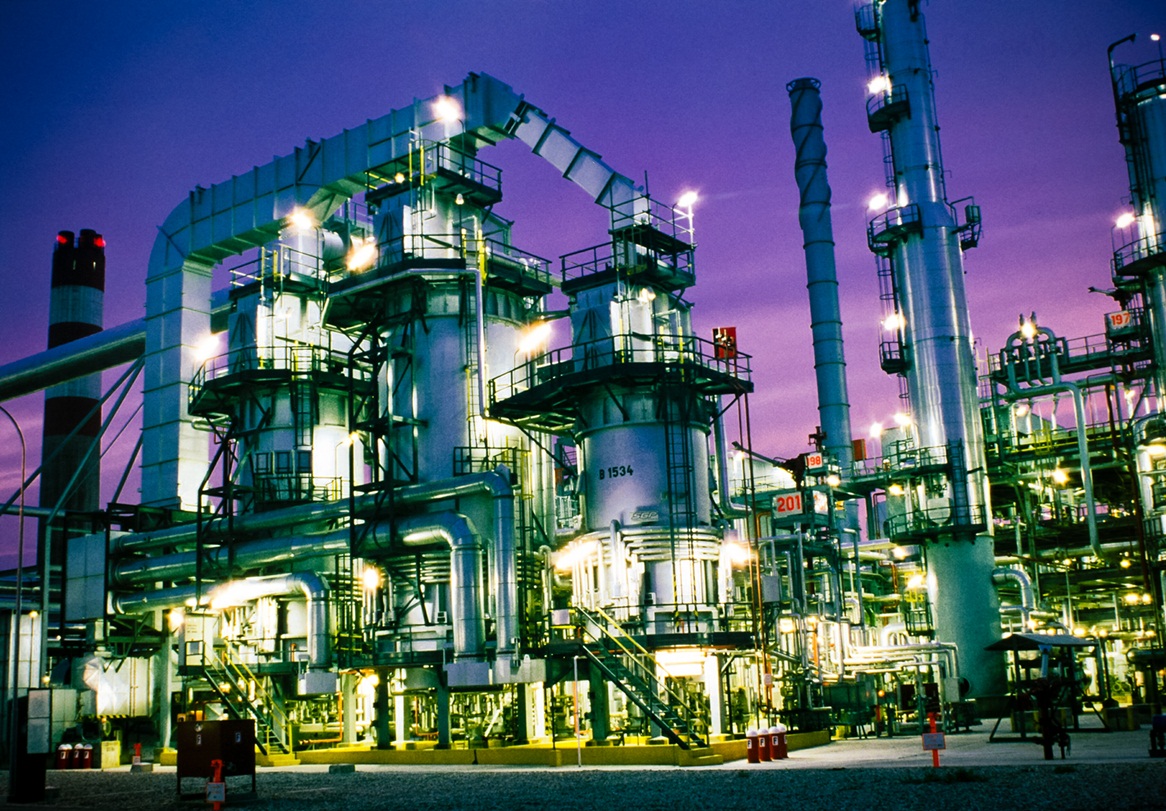 GDP/GDP per Capita
GDP: $1.105 trillion
GDP per capita: $6,400
Poorly organized after years of government corruption & dictatorship; trying to reorganize with more private business
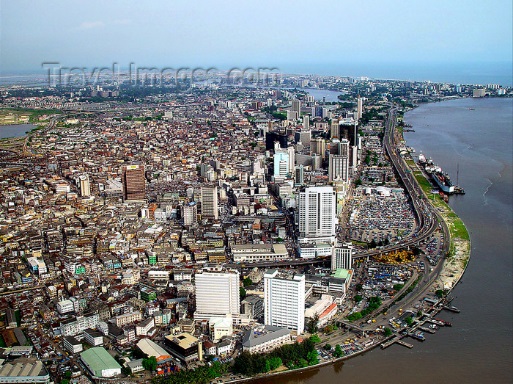 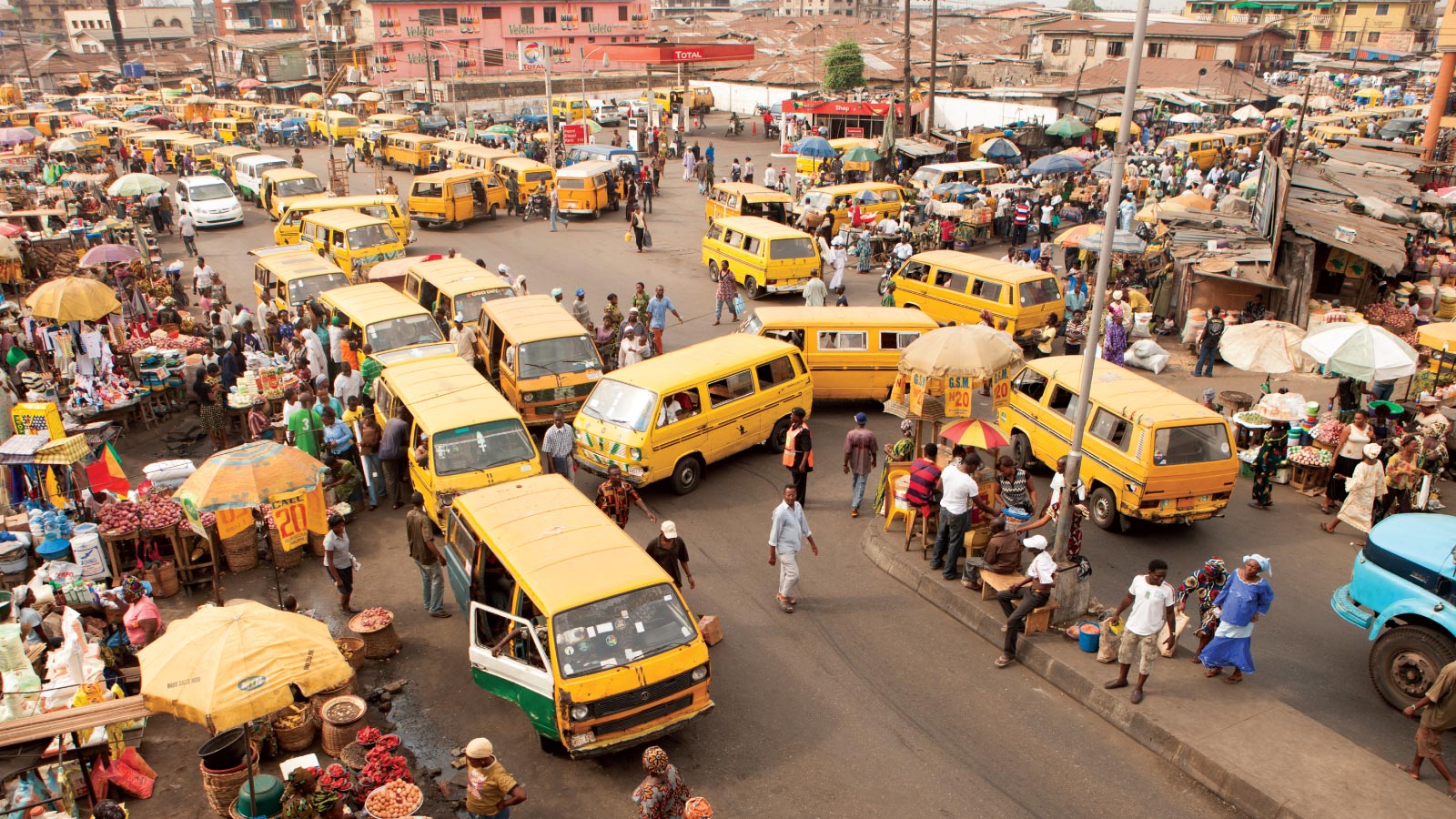 Trade Barriers
Nigeria member of OPEC
OPEC places quota on Nigeria’s amount of oil production
Quota regulate supply and price of oil; make as much money as possible
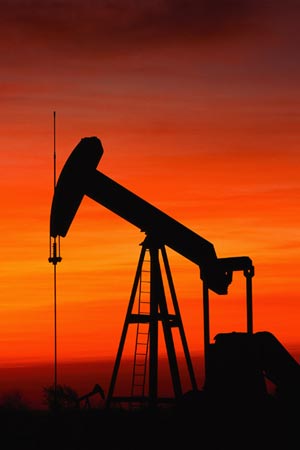